Figure 4. Stimulus-induced phase modulation during V1 session VA2 and IT session V71. Pre-stimulus phase ...
Cereb Cortex, Volume 14, Issue 5, May 2004, Pages 476–483, https://doi.org/10.1093/cercor/bhh009
The content of this slide may be subject to copyright: please see the slide notes for details.
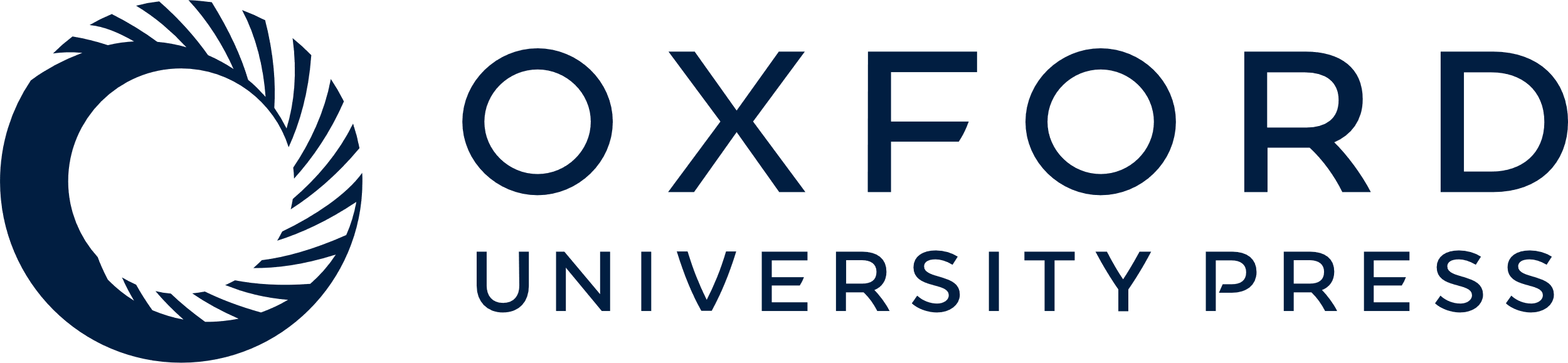 [Speaker Notes: Figure 4. Stimulus-induced phase modulation during V1 session VA2 and IT session V71. Pre-stimulus phase distributions at the dominant frequency of the ERP across trials in supragranular V1 (a) and IT (b) cannot be statistically differentiated from uniformity (modified Kuiper V statistic < 2.0 indicates P < 0.01). Post-stimulus distributions, on the other hand, show a departure from uniformity (P < 0.01) and illustrate phase concentration, as evidenced by the decrease in circular variance.


Unless provided in the caption above, the following copyright applies to the content of this slide:]